Poland
By Orla Devine
Poland’s POPULATION
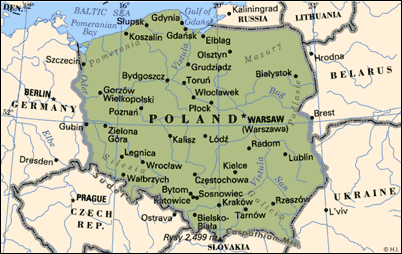 Poland’s population is 37,739,785 that is a lot of people. Just imagine the population will be in years to come.
Where is Poland situated
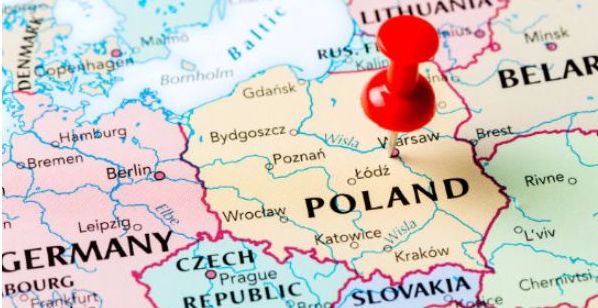 Poland's extends from the Baltic Sea in the north to the Sudeten and Carpathian Mountains in the south.
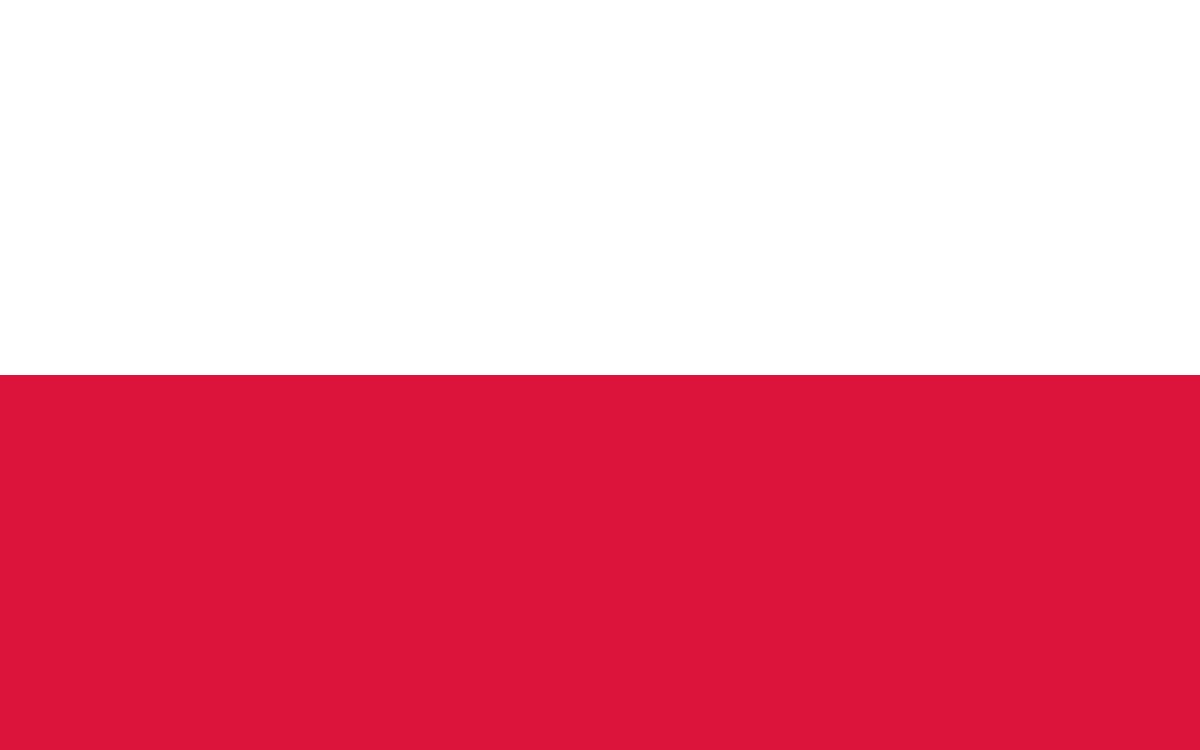 Poland’s flag
The national flag of Poland  consists of two horizontal stripes of equal width, the upper one white and the lower one red.
POLANDS MAIN RIVER
Poland’s main river is called the 
Vistula River.
Poland’s weather
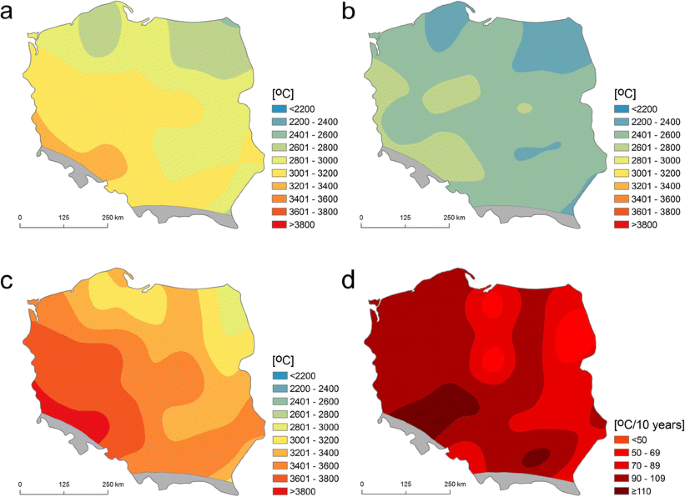 Coldest  weather is -25 degrees to -35 degrees Celsius. 
Hottest weather is 18 degrees.
Language
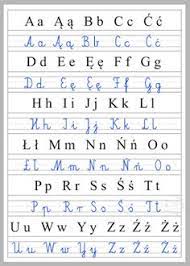 This is how you say (hello in polish czesc)and this is how you say (goodbye in polish is do widzenia)
Main food
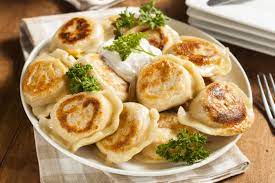 Poland’s main food is called Pierogi. 
Pierogi is best know as dumplings.
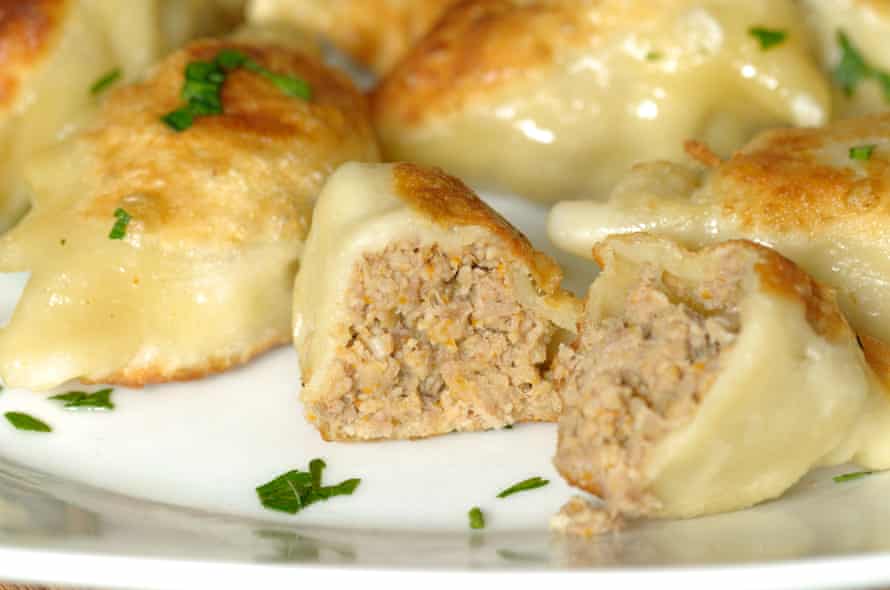 Poland’s main sport
Poland’s main sport is football. Most famous football player is Robert Lewandowski. Robert Lewandowski plays number 9 for Poland and is captain.
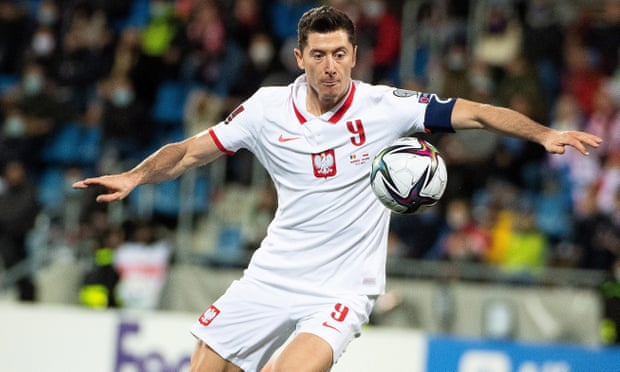 Best festivals in poland
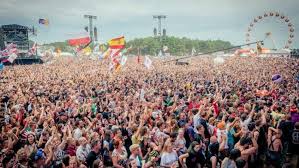 The main festivals in Poland are New Year’s Eve, Easter celebrations and Saint Dominic’s fair.
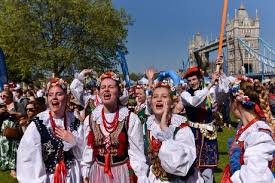 Animals
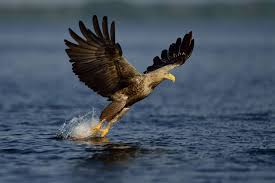 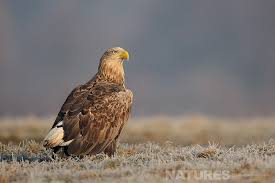 Poland’s most famous animal is a white tailed eagle.
Famous people in poland
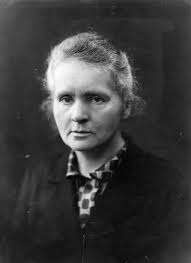 Pope John Paul 11
Marie curie 
Frédéric Chopin
Nicolaus Copernicus
Peter Schmieichel
Joseph Conrad 
Tommy Wiseay
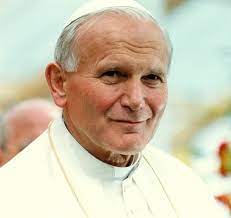 industry
Poland’s industries are
 agriculture, 
manufacturing 
and mining.
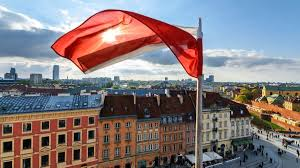 conclusion
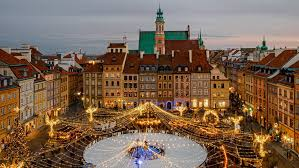 Poland is a very large country. There are so many places to see and so many different types of clothing associated with its culture, that really stands out. 
I would love to go some time and see all the cities.
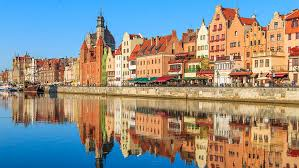 Thank you for watching